واجبات منسق المقرر
د نوال الدسوقي 
أستاذ مساعد قسم اللغة العربية 
مشرفة وحدة الاعتماد الأكاديمي 
كلية التربية بالزلفي
Duties scheduled Coordinator
Dr. Nawal El Dasouqi
Assistant Professor Department of Arabic Language
Honorable and Accreditation Unit
College of Education Zulfi
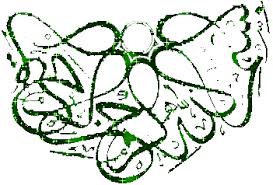 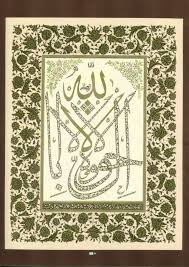 أهلا بكم 
و حياكم الله
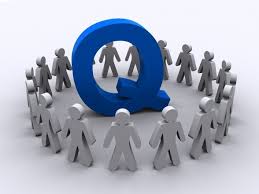 معا نحو الجودة
تعد مواد التخصص جوهر البرنامج الدراسي ومحور العملية التعليمية ،مما يتطلب بناء محتوى المقررات وسير تدريسها وفق خطة منتظمة ومدروسة تضمن تحقيق أهداف البرنامج ومخرجاته بأسلوب منتظم، وخاضع للرقابة والتقييم والتعديل، ومما يساعد في بلوغ هذا الهدف وجود منسق لكل ماده من مقررات الخطة الدراسية على أن يكون منسق المادة من أعضاء هيئة التدريس ،وأن تدخل المادة ضمن التخصص الدقيق له.
يجب على منسق المقرر أن يكون على علم بتطور مادة التدريس وأساليب تدريسها من حيث :
استراتيجية التعليم والتعلم .
أسس التقييم .
وسائل التدريس المعتمدة لها وعلاقتها بغيرها من المواد.
تعيين منسقي المقررات:
يجب أن يكون لكل مقرر منسق يتم تعيينه من أعضاء هيئة التدريس من قبل مجلس القسم في مطلع كل فصل دراسي ،وقبل بدء التدريس على أن يتم تحديد مسؤولياته، ومهامه ، ويتم تزويده بملف المقرر بما يحتويه من وثائق بيانات ،فضلا عن النماذج المطلوبة، وموعد محاضرات المقرر والامتحانات.
مهام وواجبات منسق المقرر:
1 :إعداد ملف خاص بالمقرر يتضمن:
أ-الوصف التفصيلي للمقرر: موضحا فيه ما يأتي :
أهداف المقرر ومخرجاته .
استراتيجية التعليم والتعلم.
وسائل التدريس.
أسس ومعايير التقييم المناسبة.
الكتاب المقرر والمراجع الإضافية ( قائمة بأسماء الكتب والمؤلفات المتعلقة بالمادة
ب. موضوعات التمارين وأهدافها  وواجباتها  
ج. العناوين المقترحة للأوراق البحثية.
د. نماذج من أسئلة السنوات / الفصول السابقة.
هـ. جدول إحصائي / بياني لعدد الطلبة وعلاماتهم على مدار الفصول السابقة للمادة.
2 : عند إعداد الجدول الدراسي على منسق المقرر تحديد أستاذ/ أستاذة المقرر بالتنسيق مع منسقة القسم .
3:مساعدة أستاذ/ أستاذة المقرر من خلال شرح العملية للمقرر ومتطلباتها ومسؤولياتهم من أجل سير العملية التعليمية للمقرر بصورة منتظمة وموحده على مدار الفصول الدراسية وخلال الفصل الدراسي الواحد للشعب المتعددة.
4 : التوصية بتعيين  الكتب اللازمة للطلبة قبل بدء التدريس.
5 : متابعة سير عملية تدريس المقرر من حيث موعد المحاضرات ،ومكانها، وطبيعتها والالتزام بالجدول الزمني المحدد لموضوعات المقرر ومواعيد الامتحانات والتمارين.
6 : تزويد أستاذ المقرر بقائمة لأسماء الطلبة المسجلين لديه في المقرر.
7: الإشراف على عملية التقييم الداخلي والخارجي للامتحانات.
8: التواصل مع  المرشد الأكاديمي للطالب عند ضعف أدائه وتقصيره في واجباته المطلوبة في المقرر.
9: تحديث وصف المقرر وإدخال أيه تعديلات عليه والتوصية إلى لجنة الخطة الدراسية في كل ما يتعلق بالمقرر.
10 : الإشراف على كل ما يتعلق بالمقرر ضمن الموقع الالكتروني للقسم وتحديثه.
11 : الإشراف على إعلان أستاذ المقرر لقائمة أسماء الطلبة ممن تغيبوا عن أداء أي امتحان من الامتحانات المقررة في المقرر.
12: الإشراف على إعلان أستاذ المقرر لقائمة أسماء الطلبة ممن تغيبوا عن حضور المحاضرات ، و حرموا من المادة .
13:إعلان قائمة بأسماء المدرسيين للمقرر ،وعناوينهم والسير الذاتية الأكاديمية.
14:توثيق الأمور التالية ضمن الملف الخاص بالمادة:
نماذج من أسئلة الامتحانات.
- نموذج الإجابة النموذجية لكل امتحان.
20 %) من أوراق إجابة الطلبة لكل امتحان من الامتحانات المقررة للمادة في كل فصل دراسي.
- تقرير التقييم الداخلي لكل امتحان من الامتحانات المقررة للمقرر في كل فصل دراسي.
- تقرير التقييم الخارجي لكل امتحان من الامتحانات المقررة للمادة في كل فصل دراسي.
- عينة 10 % من أوراق حل التمارين والواجبات الصفية والمكتبية.
- عينة( 10 % ) من الأوراق البحثية وحل التمارين المقدمة من الطلبة.
- الجداول الإحصائية لنتائج الطلبة لكل فصل دراسي.
- الساعة المكتبية لمدرس المقرر.
- الإعلان مسبقًا عن عدم إلقاء محاضره بسبب غياب أستاذ المقرر.
ملف منسق المقرر
الجامعة: جامعة المجمعة .
الكلية: كلية التربية بالزلفي .
البرنامج: 
اسم مقرر: 
معلومات أساسية:
الدرجة الأكاديمية التابع لها المقرر:  البكالوريوس 
السنة الدراسية/ مستوى البرنامج/:1435-1436هـ
الفصل الدراسي : الأول .
الساعات التدريسية (أو المعتمدة):ثلاث ساعات .
أسماء المحاضرين الفعليين الذين يدرسون  المقرر :
اسم منسق المقرر:
فهرس ملف منسق المقرر
1-	معلومات عن منسق المقرر.
2-	السيرة الذاتية لأستاذ المقرر.
3-	الجدول الدراسي لأستاذ المقرر.
4-	جدول الساعات المكتبية.
5-	توصيف المقرر.
6-	كشف بأسماء الطلاب.
7-	كشف حضور الطلاب.
8-	نماذج من أسئلة السنوات / الفصول السابقة.
9-	كشف بالأعمال الفصلية و النهائية.
10-	نماذج من أسئلة الاختبارات الفصلية و النهائية.
11-	تقرير التقييم الداخلي لكل امتحان من الامتحانات المقررة للمادة في كل فصل دراسي" من خلال  استبانة ".
12-	نموذج الإجابة النموذجية للمقرر.
13-	نماذج من أنشطة الطلاب.
14-	نماذج إجابات الطلاب .
15-	تقرير المقرر.
16-	الجداول الإحصائية لنتائج الطلبة لكل فصل دراسي.
17-	قائمة بأسماء الطلاب الذين  تغيبوا عن أداء الامتحانات المقررة في المادة.
18-	قائمة بأسماء ا لطلبة ممن تغيبوا عن حضور المحاضرات و حرموا من المادة.
19-	مواعيد إجراء الاختبارات ،و  مواعيد الامتحانات .
20-	تقارير الاجتماعات . 
21-	تقارير متابعة أستاذ المقرر .
22-	تقارير متابعة الطلاب  مع المرشدات .
23-	تحديثات مطلوبة في المادة .
24-	بنك أسئلة المادة .
25- 	تقييم الطلاب للمقرر.
تقرير  المنسق
الجامعة:
الكلية:.
البرنامج: 
اسم مقرر:
رمز المقرر: 
اولاً: معلومات أساسية
الدرجة الأكاديمية التابع لها المقرر:  البكالوريوس 
السنة الدراسية: 
الفصل الدراسي :ا لأول .
الساعات التدريسية (أو المعتمدة):
أسماء هيئة التدريس  الفعليين للمقرر :
.
.
.
اسم منسق المقرر: